ИГРЫ С ТЕАТРОМ НА МАГНИТНОЙ ДОСКЕ
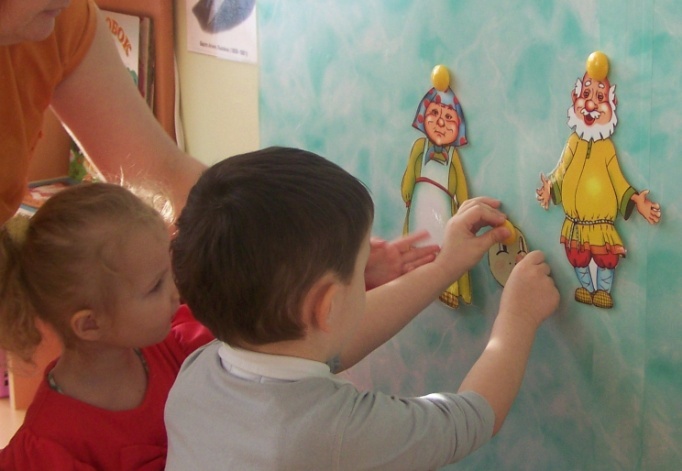 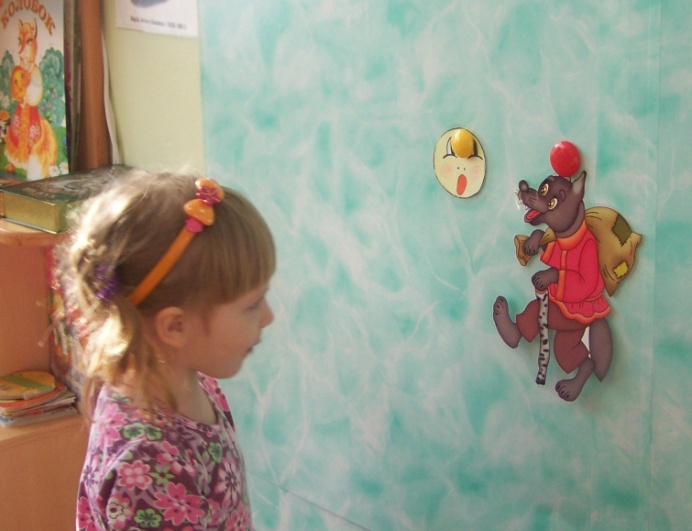 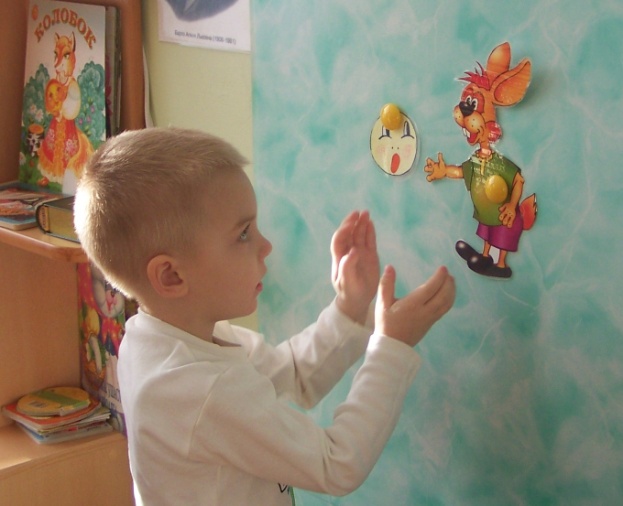 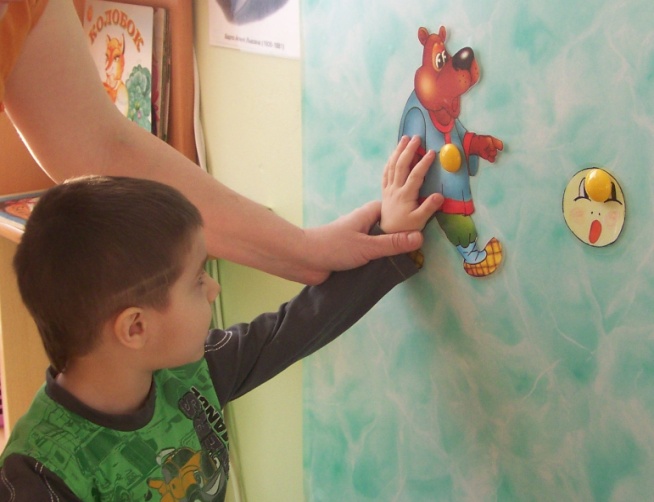 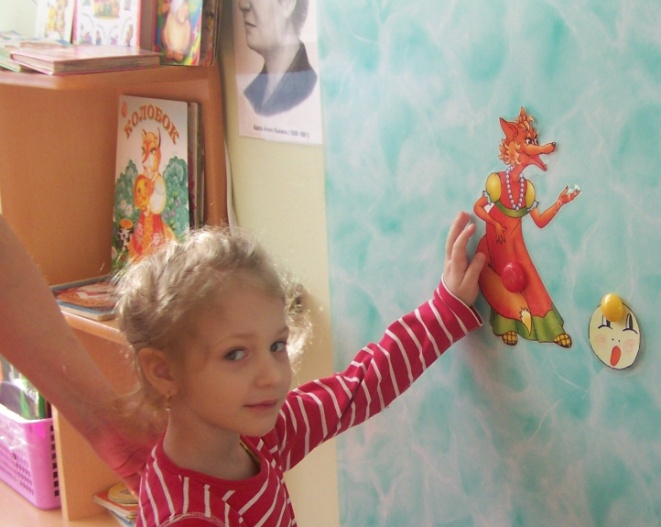 ИГРЫ С КУКЛАМИ БИБАБО
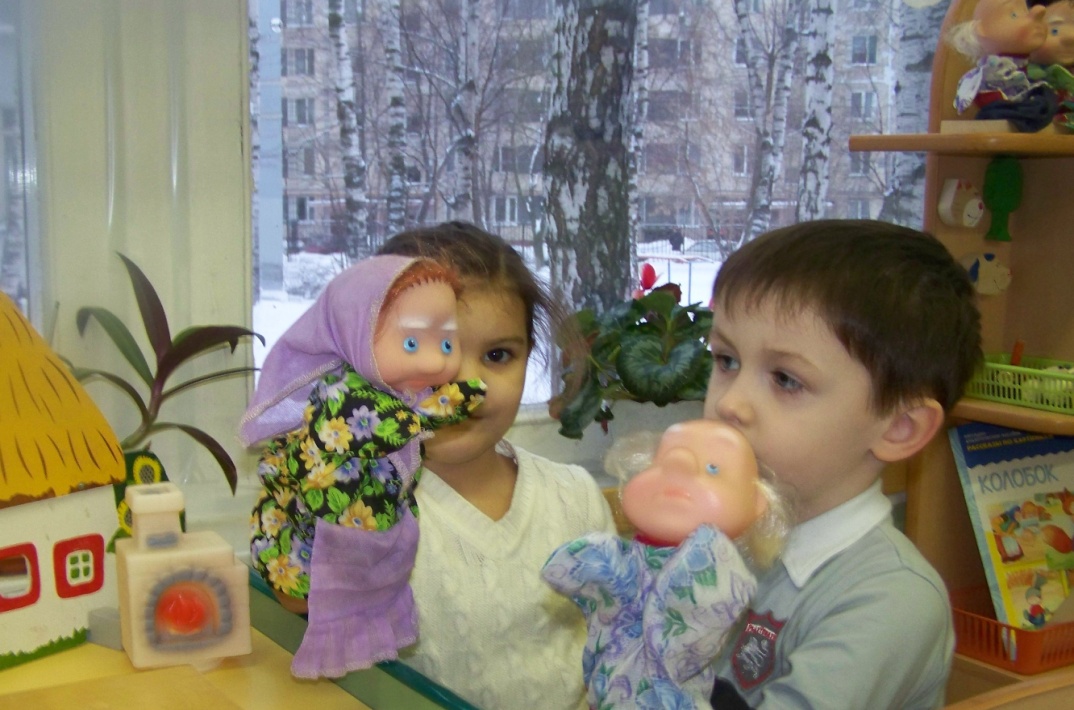 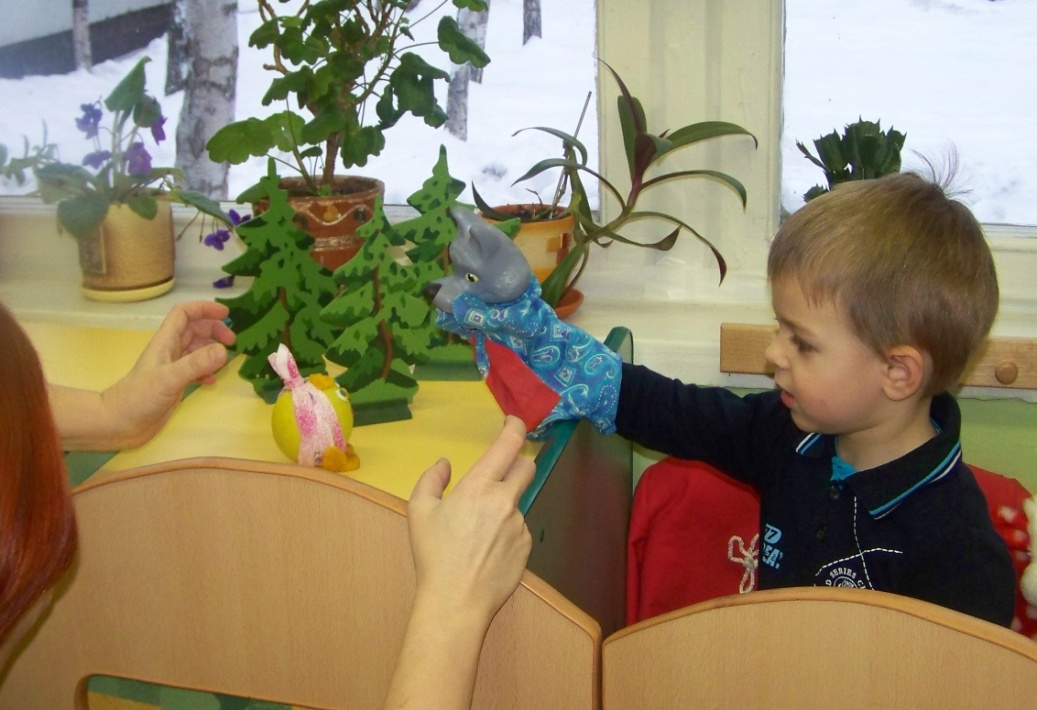 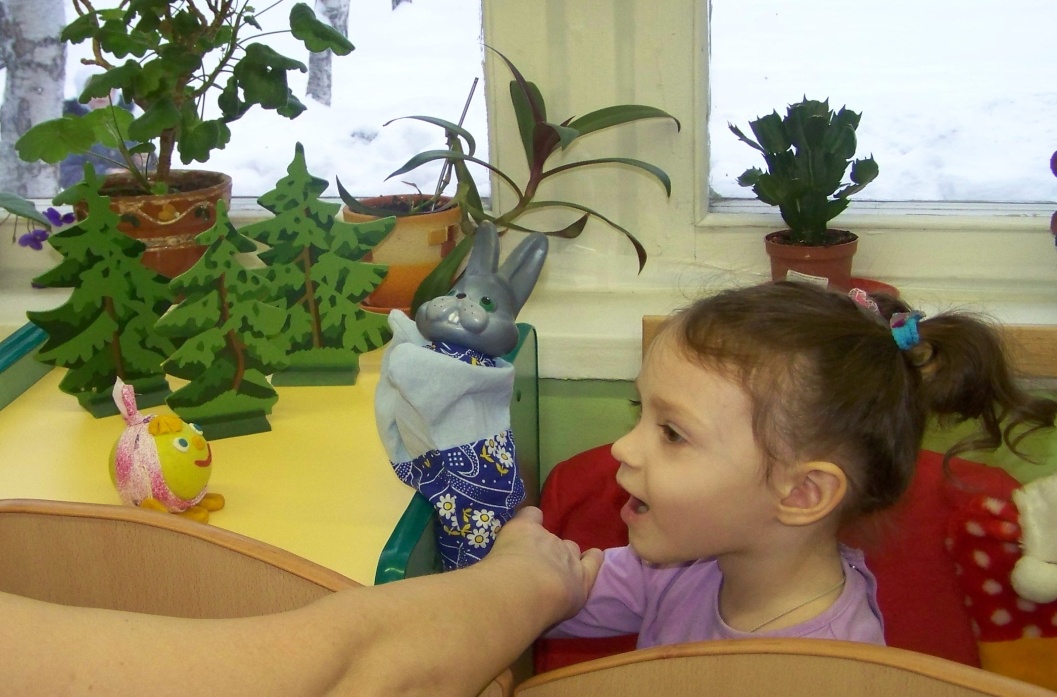 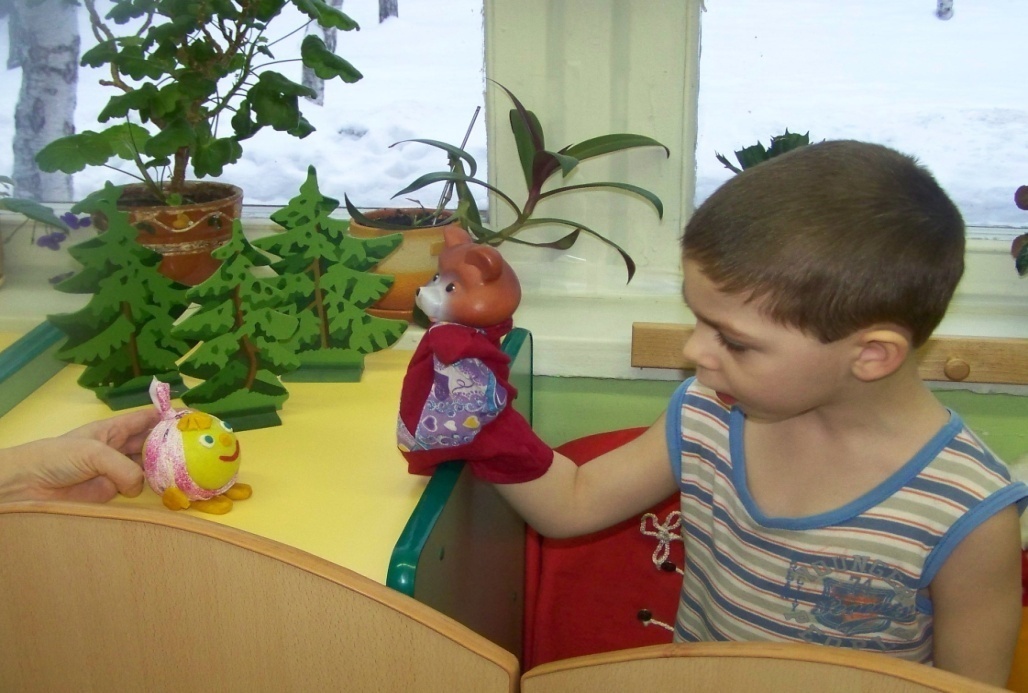 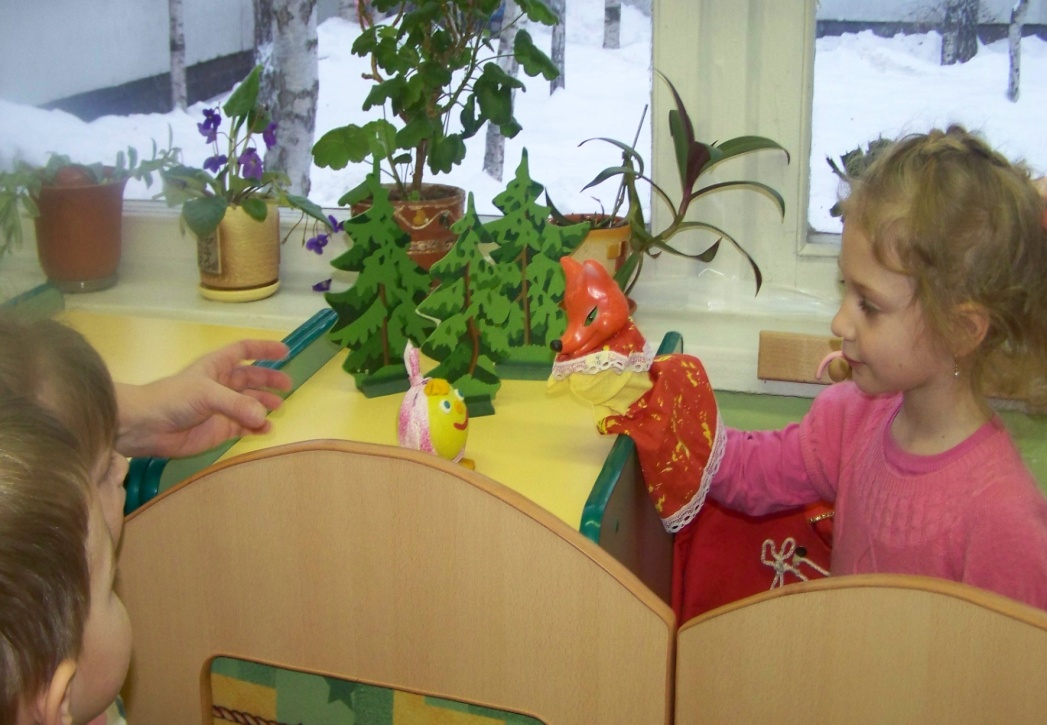 ИСПОЛЬЗОВАНИЕ ТЕАТРАЛИЗАЦИИ НА ДРУГИХ ЗАНЯТИЯХ
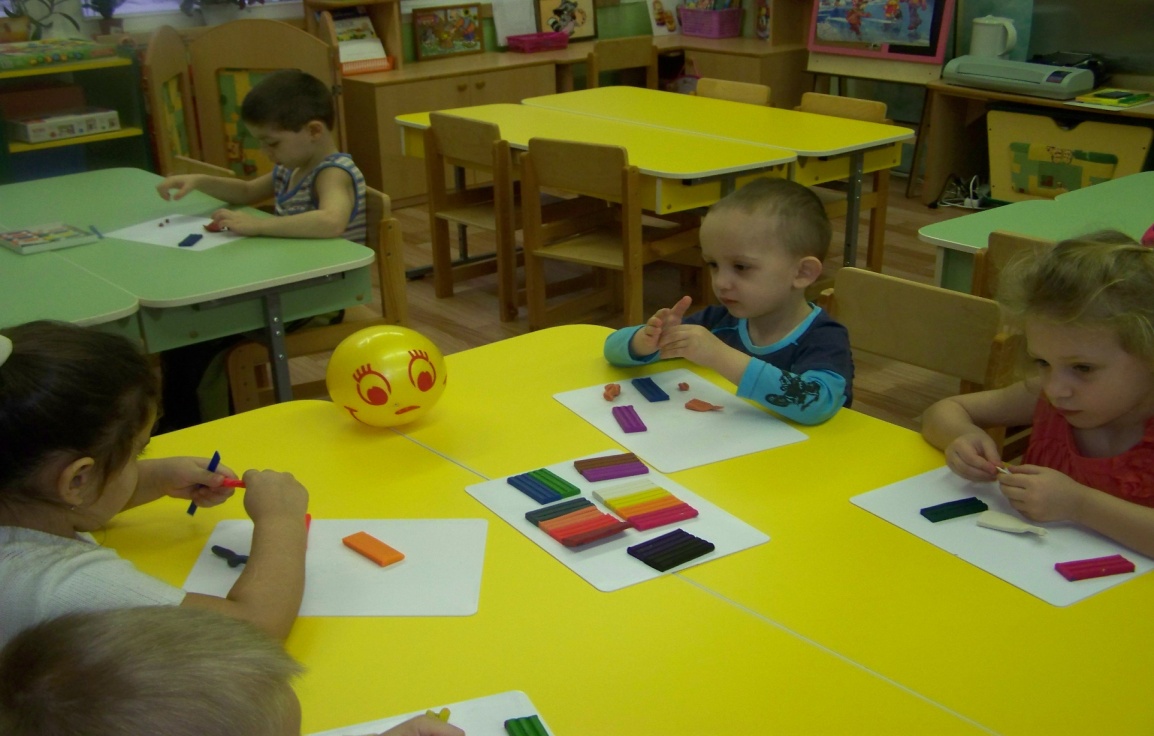 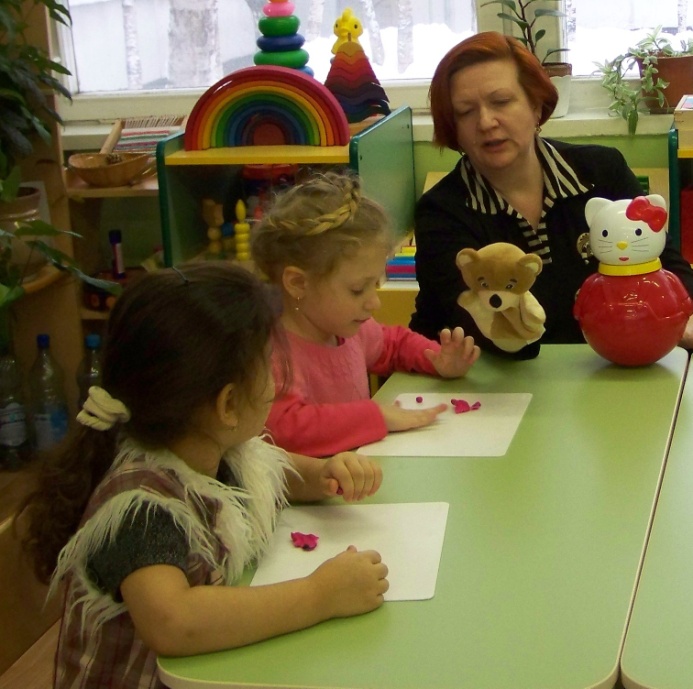 ПОДВИЖНЫЕ ИГРЫ С ЭЛЕМЕНТАМИ ДРАМАТИЗАЦИИ
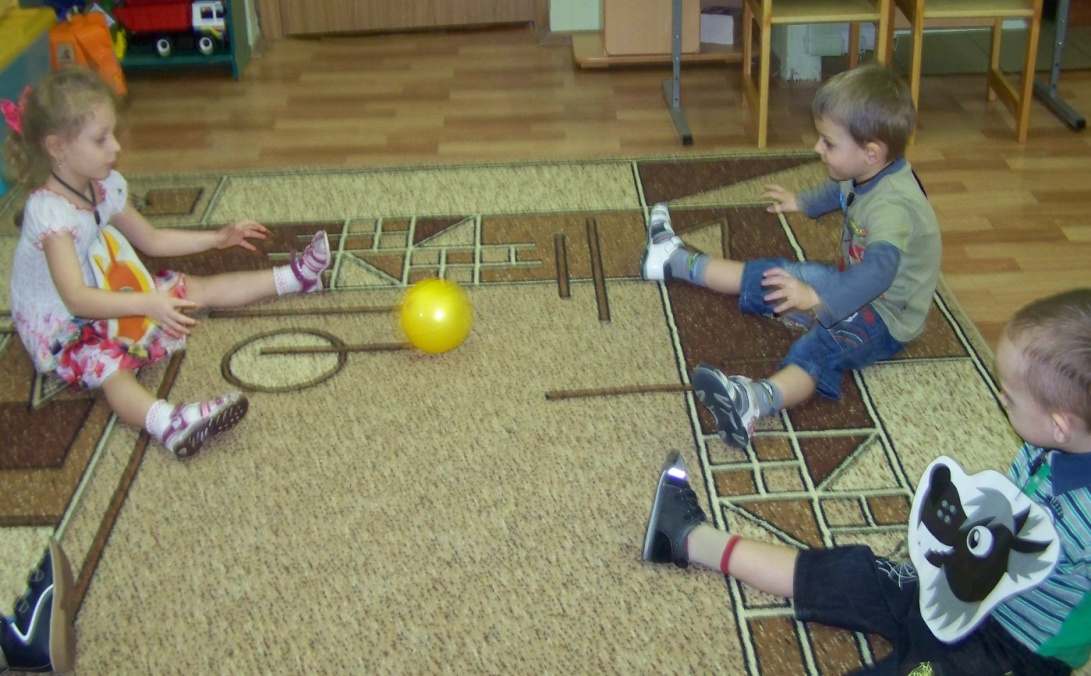 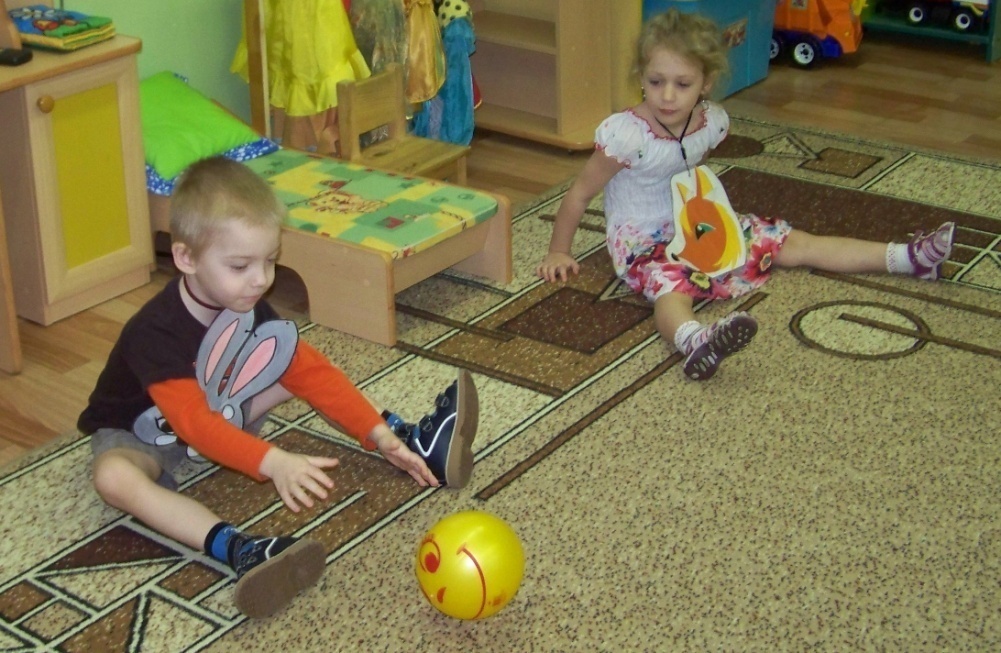 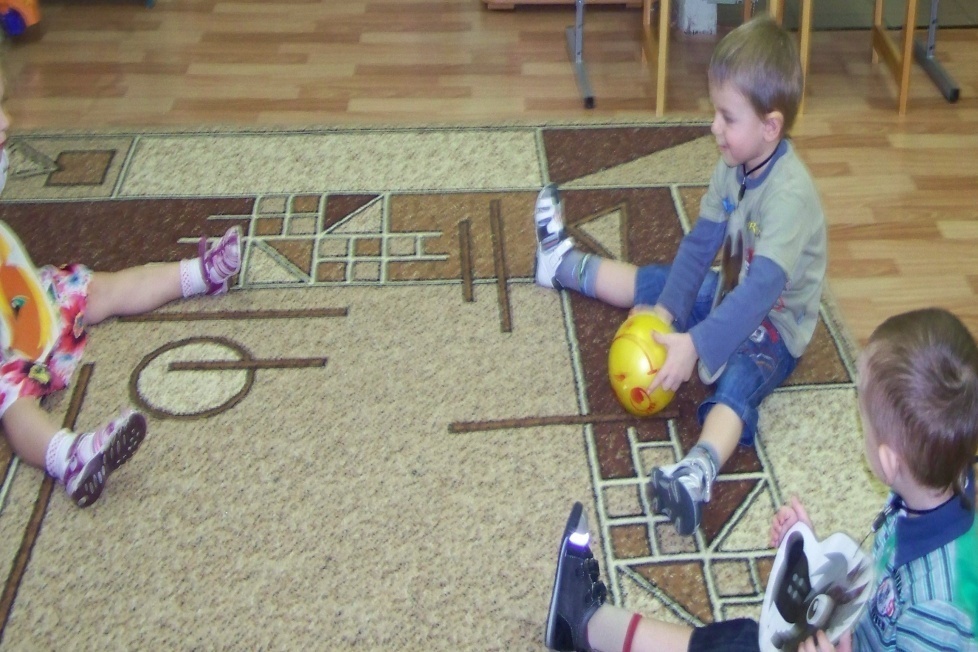